Муниципальное дошкольное образовательное учреждение« Детский сад № 107»
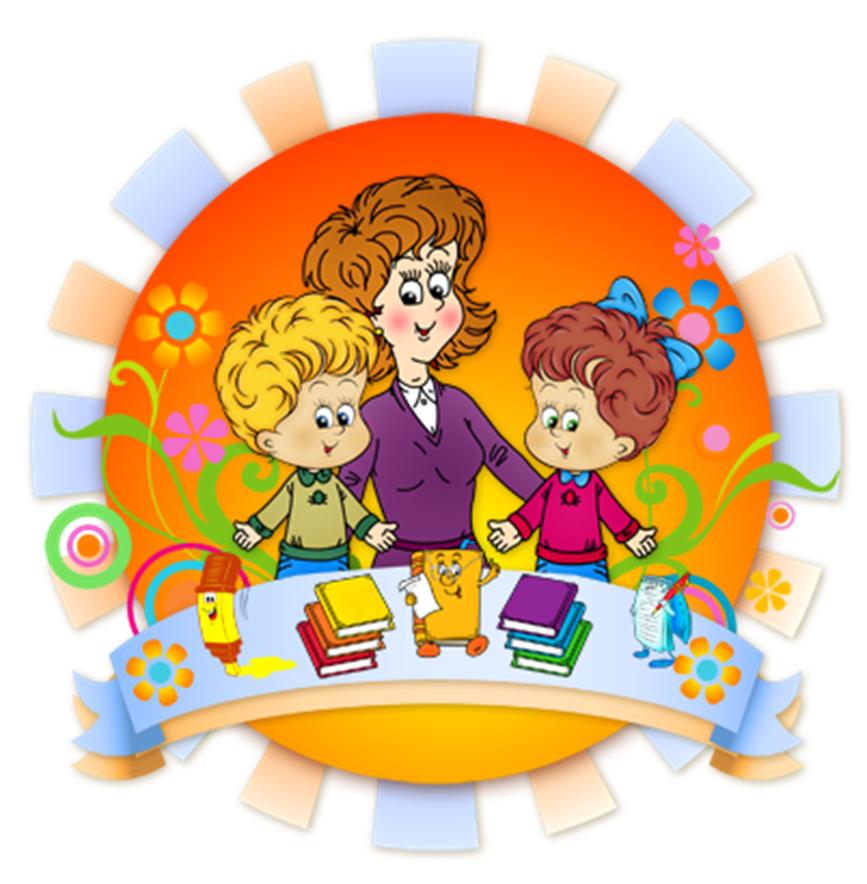 Обучение грамоте«Растишка» 
(для детей 5 – 7 лет)



                      Сиднева 
                    Юлия     
              Владимировна
Так как дошкольный возраст – это возраст игры, то и обучение  проводится в игровой форме. Игра – один из тех видов детской деятельности, которая используется взрослыми в целях обучения, что позволяет создать  ситуации успеха для каждого ребенка, доброжелательную, творческую атмосферу на занятиях. Чтение превращается в увлекательную игру. Строя познавательную деятельность ребёнка на игре, данные
                  методы превращают чтение в желанное,
                     доставляющее радость занятие буквально с
                       первых шагов обучение. 
                       Начиная осваивать азбуку, ребенок должен
                              представлять, что такое звуки речи,
                                которые сами по себе, изолированно
                                 ничего не означают для него 
                                  в смысловом отношении.
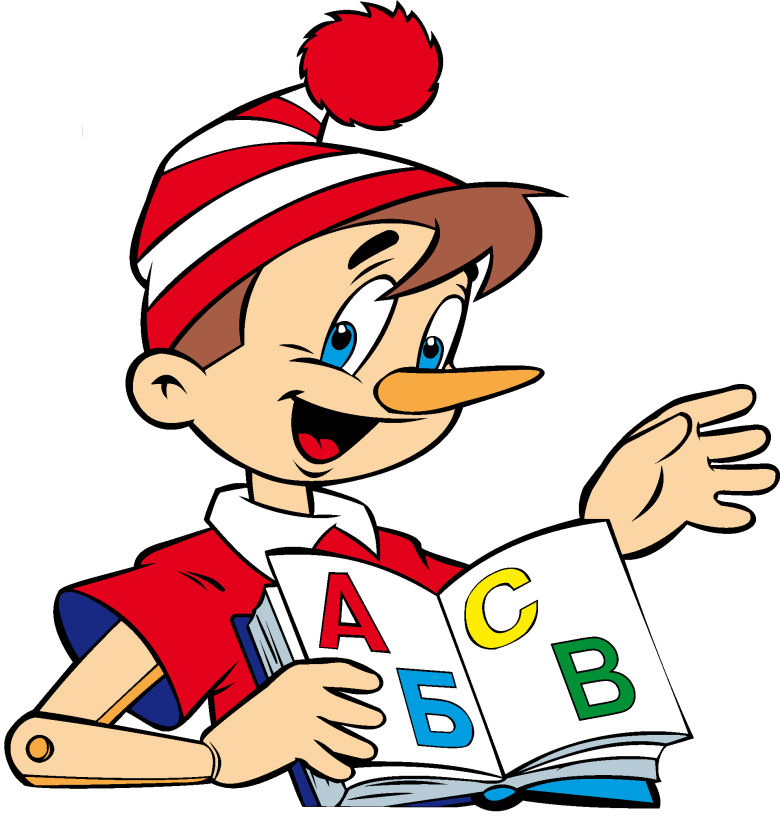 Основной целью  данного кружка  является: развитие устной речи детей, подготовка к курсу  «Обучение грамоте» в начальной школе.

Основные задачи:
• развивать у детей фонематический слух  и фонематическое восприятие;
• развивать умение звукового и слогового анализа, сопоставление звуков по их артикуляторным и акустическим признакам;
• знакомить детей с понятиями: звук, буква, слог, слово, согласными и гласными звуками, твердыми и мягкими согласными, звонкими и глухими; 
• формировать умения и навыки, необходимые для успешного обучения чтению и письму в начальной школе.
Методы и приёмы, используемые 
 на занятиях кружка.
Словесные
Наглядные
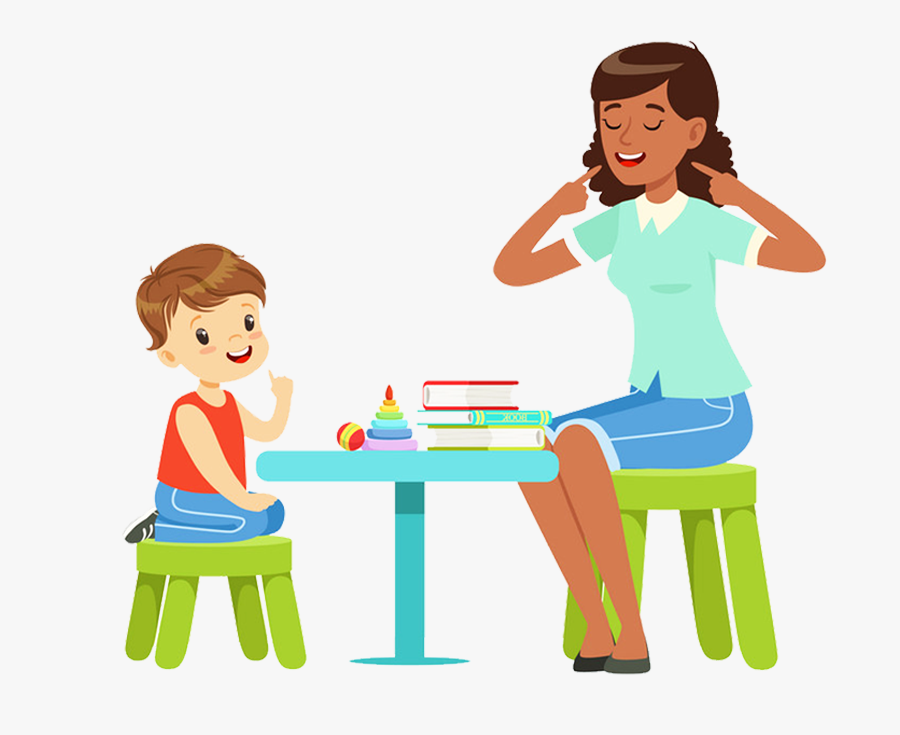 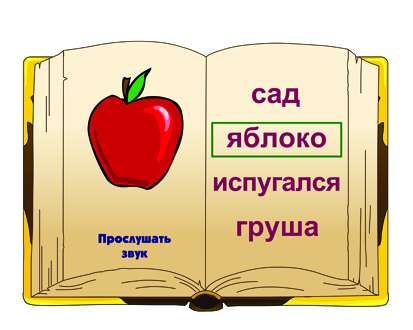 Практические
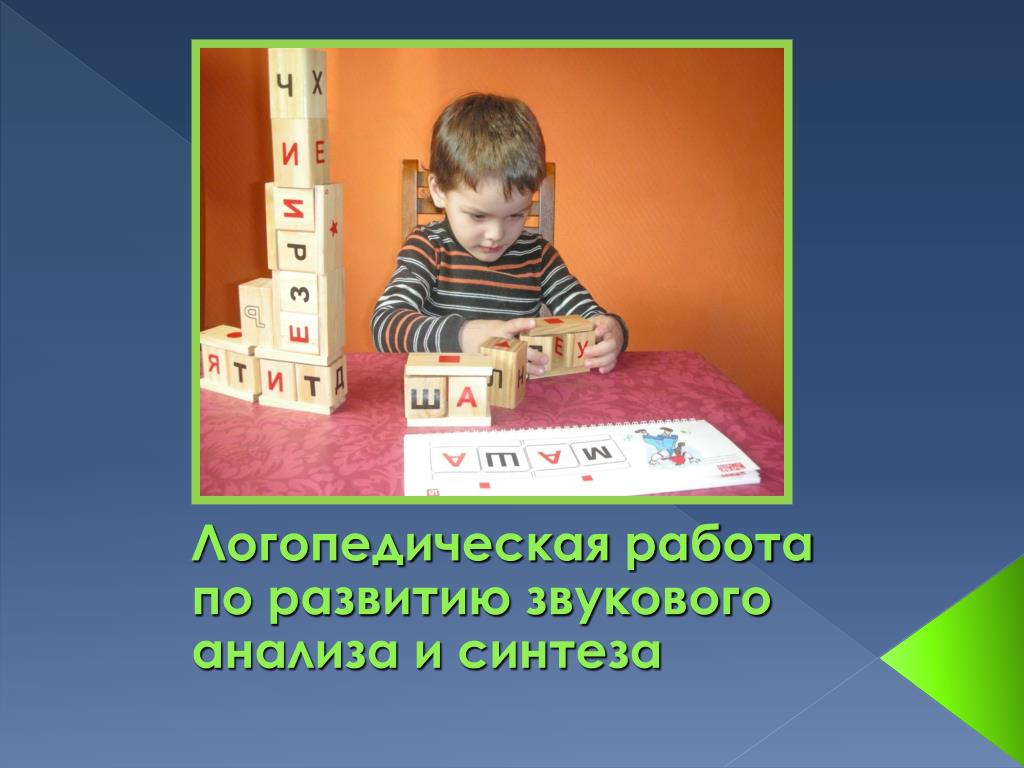 Обучение грамоте дошкольников включает в себя:
ЗВУК.  Развивать фонематический слух путем различия на слух звуков в словах; учить определять место звука в слове (начало слова, середина, конец); совершенствовать дикцию, отчетливое произношение слов и словосочетаний; работать над интонацией и выразительностью речи.
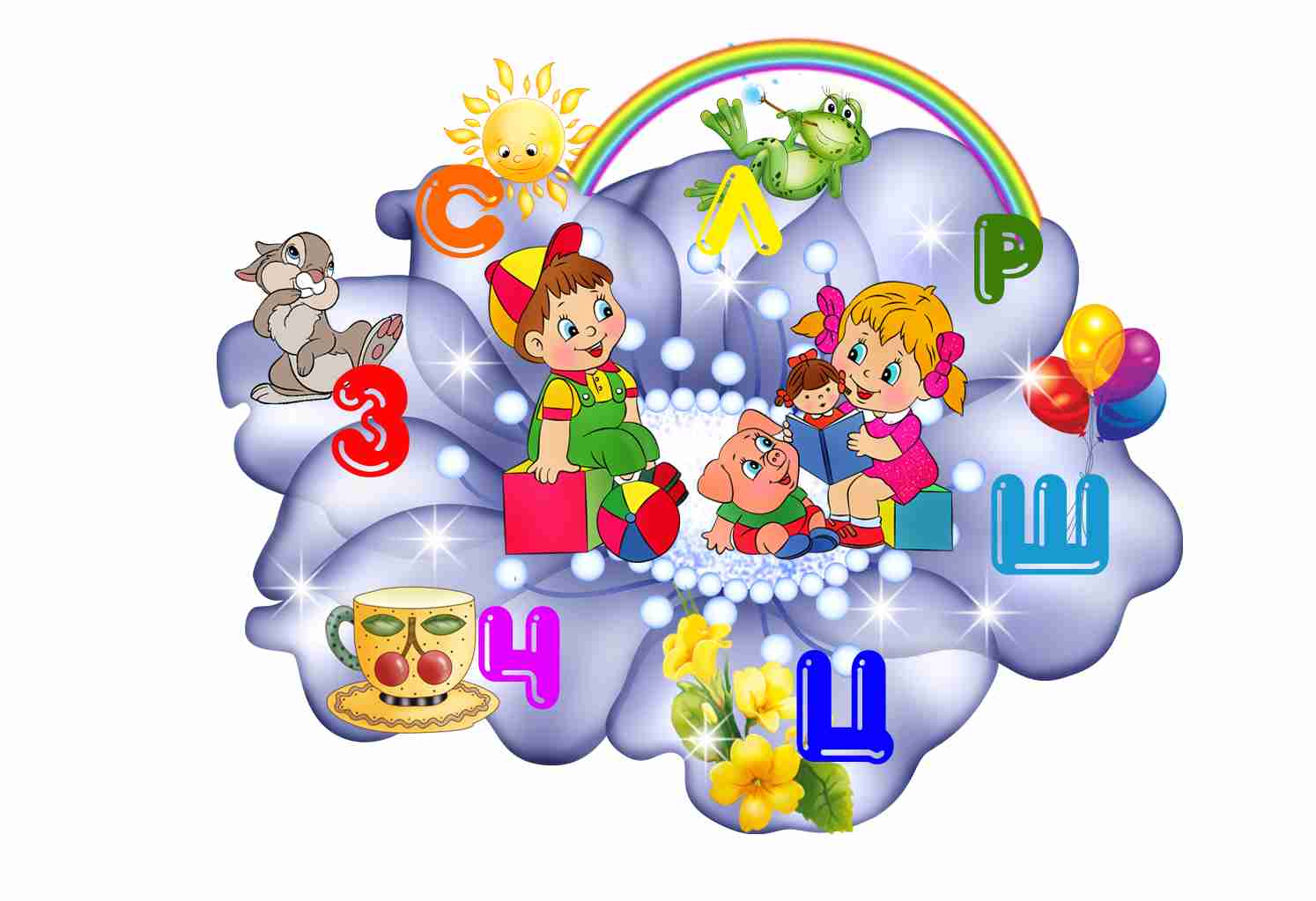 СЛОГ.  Научить делить слова на слоги; находить ударный слог; читать слоги плавно, не отделяя  звуки  друг от друга; чтение прямых и обратных, открытых и закрытых слогов.
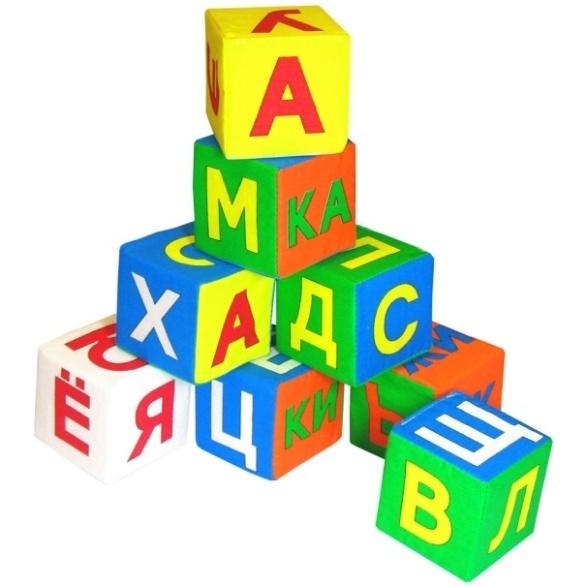 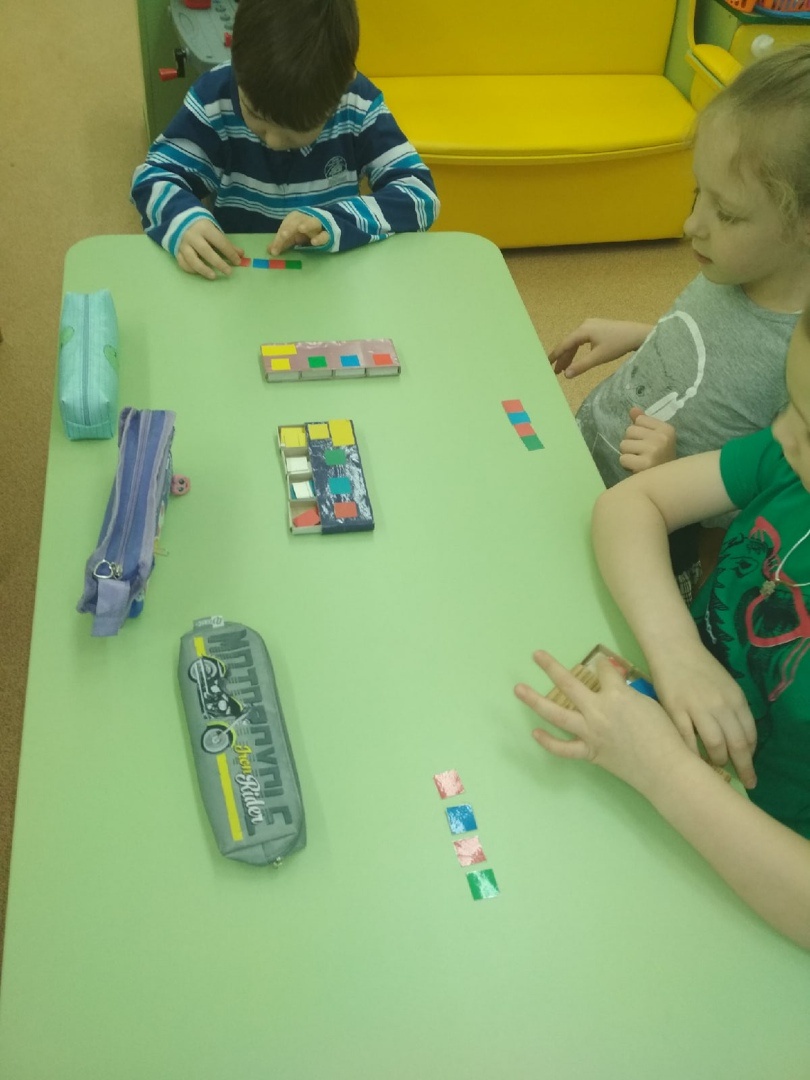 СЛОВО.  Уточнять, обогащать и активизировать словарь детей; учить правильно употреблять слова - названия предметов, признаков, действий и объяснение их значения; объединять и различать по существенным признакам предметы; учить определять и называть местоположение предметов (слева, справа, между, около, рядом), время суток (утро, день, вечер, ночь, сутки).
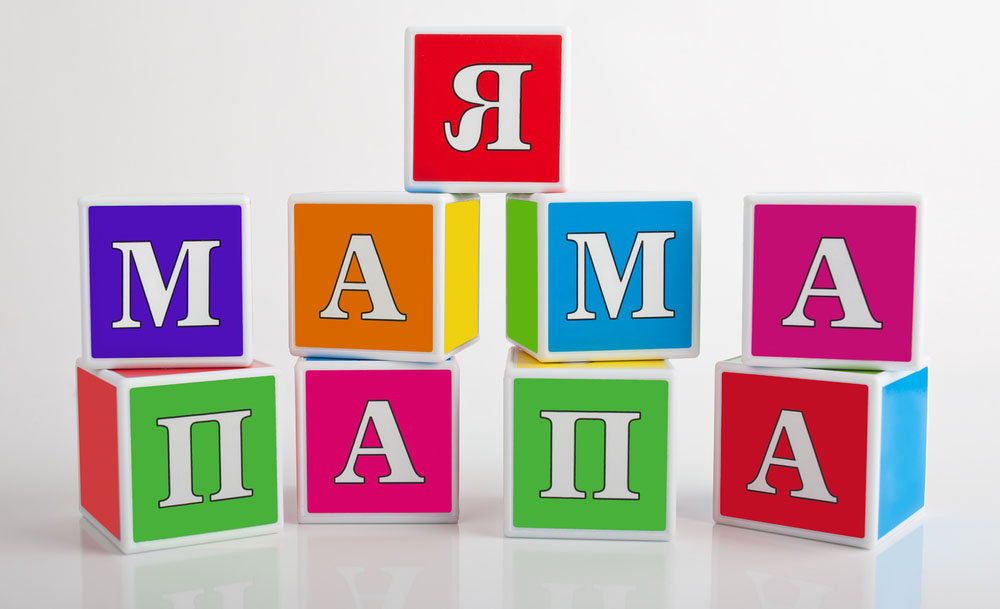 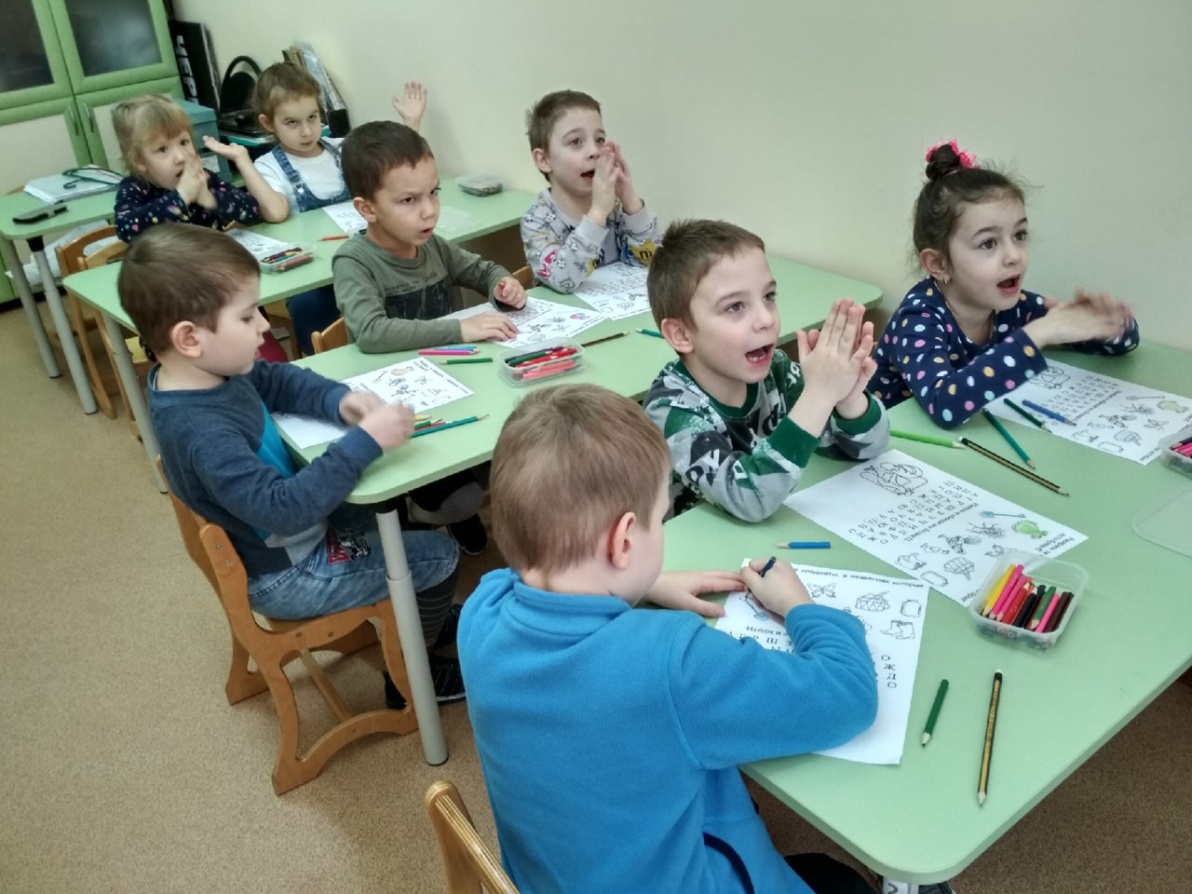 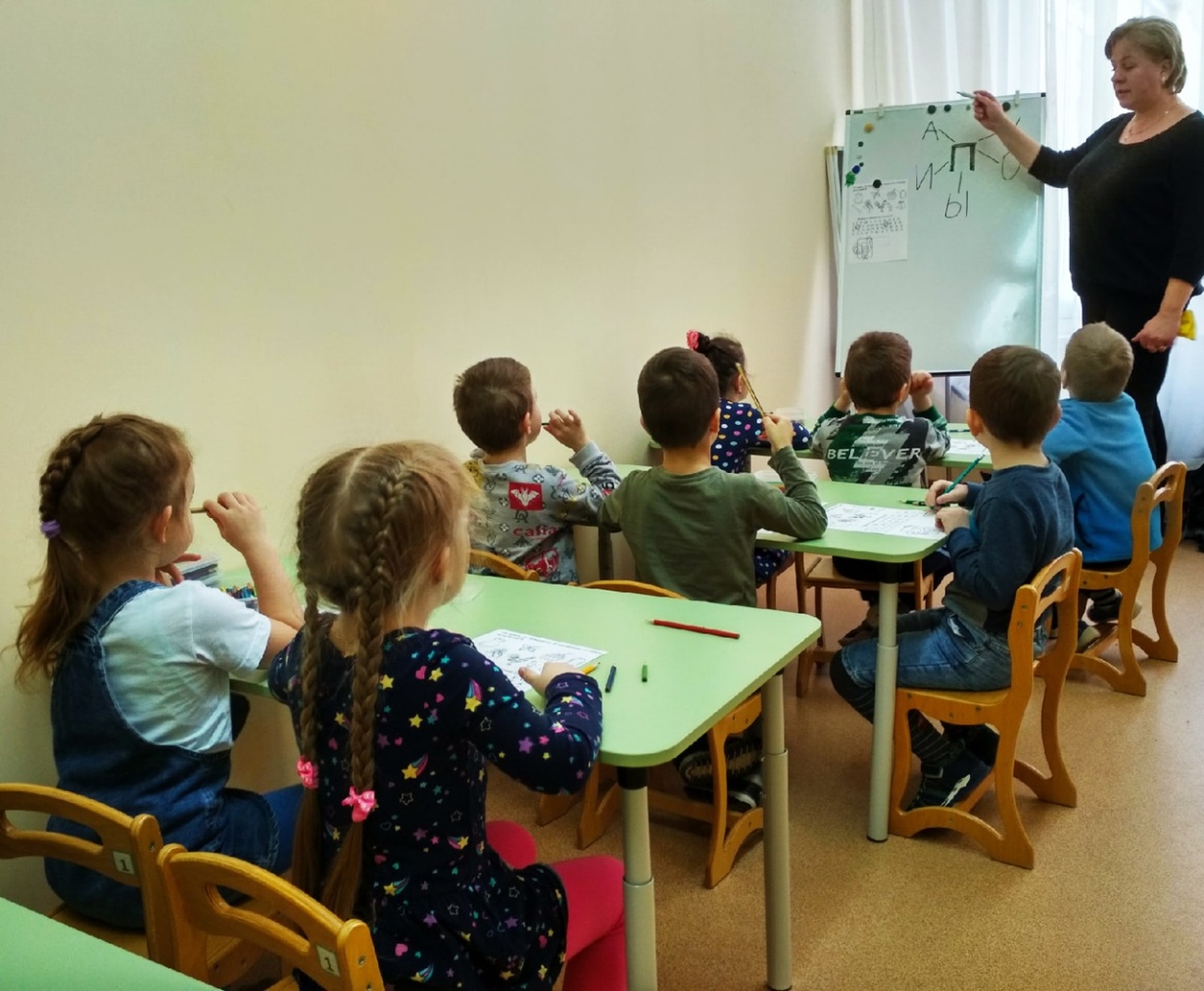 РАБОТА   НАД   ПРЕДЛОЖЕНИЕМ 
И   УСТНОЙ РЕЧЬЮ. 
Обучение составлению схемы предложения; обучение детей правильному согласованию слов в предложении; обучение пересказыванию небольших сказок и рассказов по содержанию картины или о предмете; совершенствование диалогической речи детей; формирование умений детей задавать вопросы и отвечать на них; развернутое объяснение загадок; воспитание внимательного, доброжелательного отношения к ответам и
 рассказам других детей.
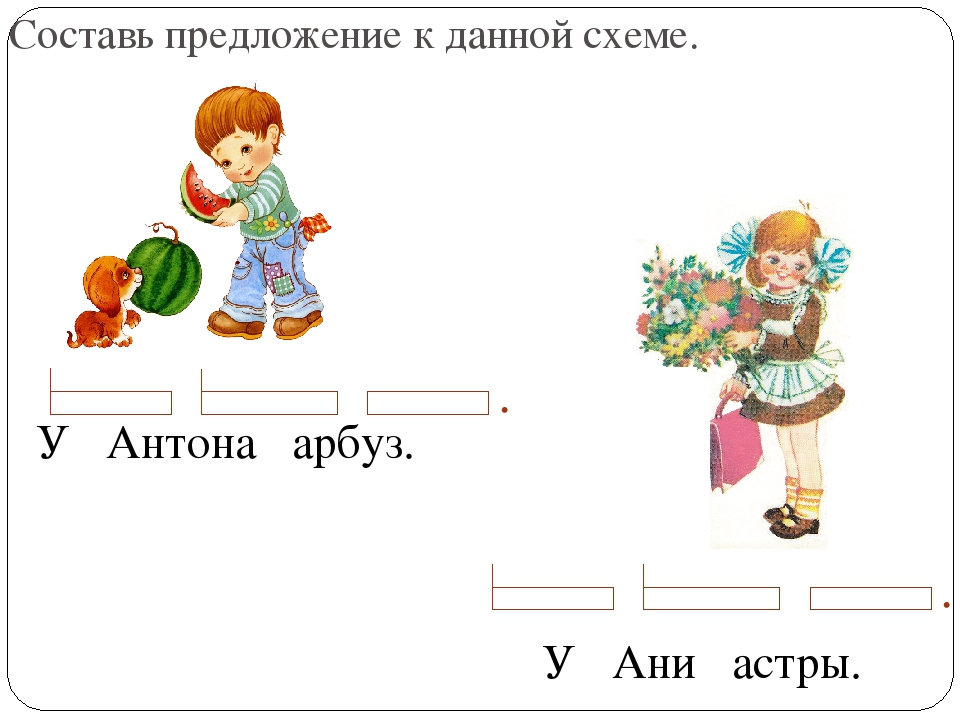 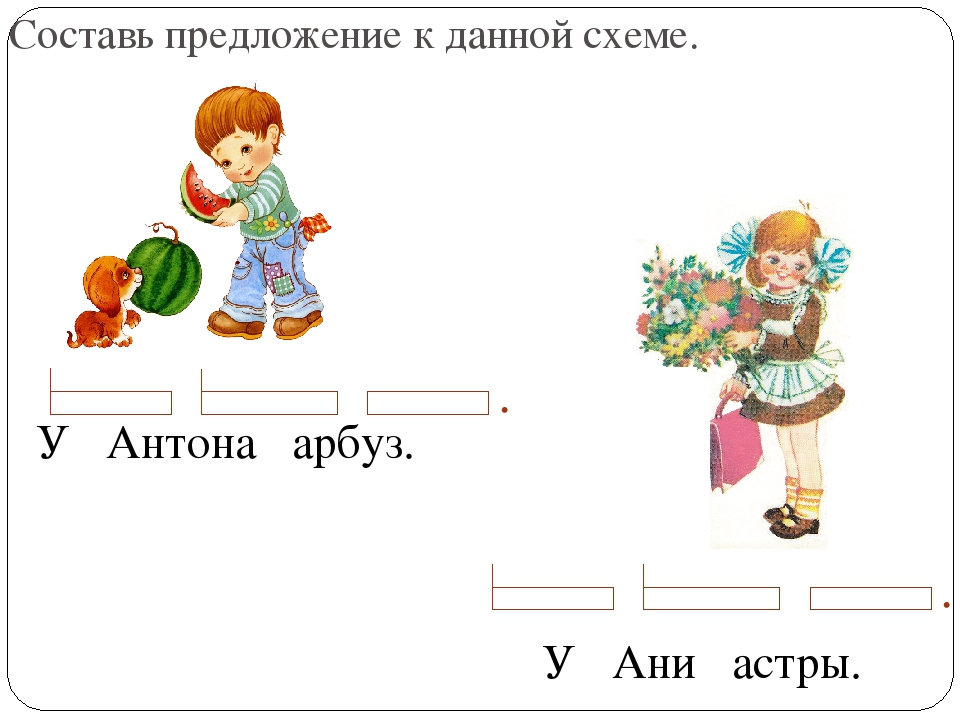 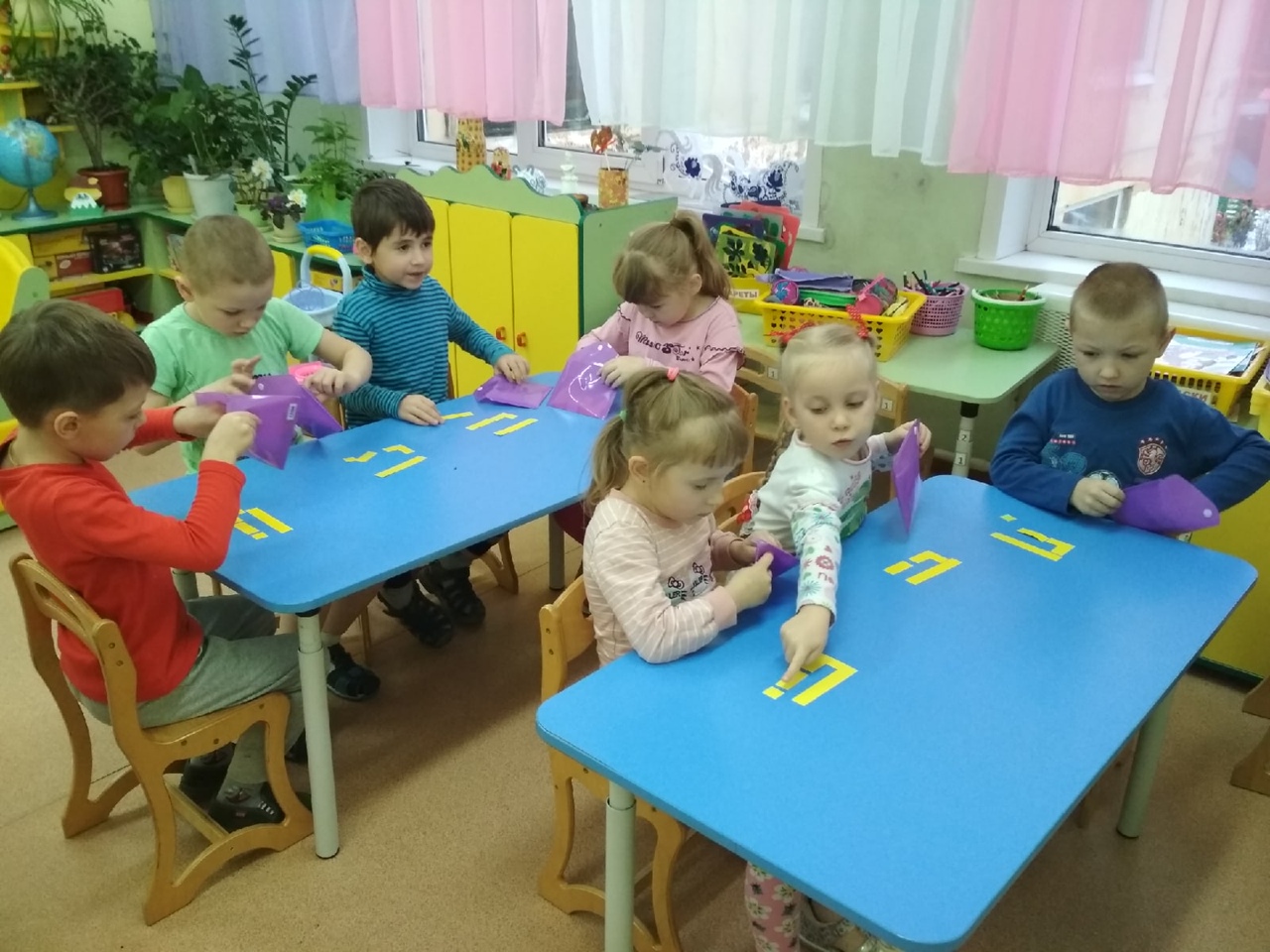 Программа выполнена с учетом возрастных особенностей детей старшего дошкольного возраста. Занятия проводятся два раза  в неделю, продолжительность каждого занятия 30 минут.
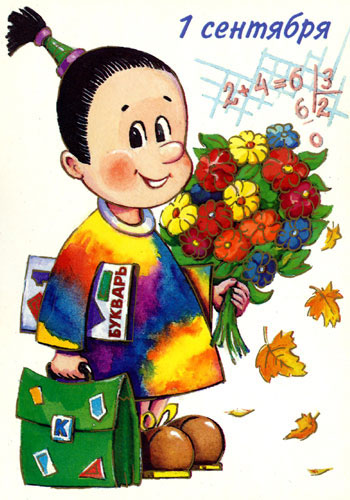 Благодарю  за          внимание!